Presidência da República
Casa Civil
Workshop Internacional sobre Análise de Impacto Regulatório (AIR): Desafios e Oportunidades para Implementação Efetiva no Brasil
AIR NAS AGÊNCIAS REGULADORAS FEDERAIS: ESTADO DA ARTE
Kélvia Albuquerque
Assessora Especial
         Subchefia de Análise e Acompanhamento de Políticas Governamentais (SAG)
Março/2017
CONTEXTO
Novo Governo (Maio, 2016);

Grave crise econômica: prioridade para geração de empregos;

 Atração da iniciativa privada para investimentos e parceria na prestação de serviços públicos;

 Melhoria do ambiente de negócios, estabilidade e qualidade regulatória;

 
Oportunidade para avançar com a agenda de melhoria regulatória
MELHORIA REGULATÓRIA
Regulação é instrumento essencial para a gestão de economias e sociedades cada vez mais complexas;

Mas pode se transformar em obstáculo para que sejam atingidos os objetivos para os quais foi desenhada, pode ser excessiva, impedir a inovação ou criar barreiras desnecessárias ao comércio, à concorrência, ao investimento e à eficiência econômica.




MELHORIA REGULATÓRIA, REFORMA REGULATÓRIA, POLÍTICA E GOVERNANÇA REGULATÓRIA, BETTER OR SMART REGULATION


Adoção de medidas sistemáticas que aumentam a qualidade da regulação, melhoram o desempenho, o custo/efetividade ou a qualidade  da regulação e das formalidades burocráticas associadas (OCDE, 1997)
MELHORIA DO AMBIENTE DE NEGOCIOS
Medidas de aprimoramento de marcos regulatórios;

Criação do Programa de Parcerias de Investimentos (PPI);

Lei Geral das Agências Reguladoras

Projeto aprovado no Senado em Dezembro de 2016 (PLS 52/2013);

Em tramitação na Câmara dos Deputados (PL 6621/2016);

Em discussão há 12 anos (?!);

SAG coordenou o diálogo com MF, MPDG e Agências Reguladoras para a retomada da discussão da matéria e construção de consenso em torno dela, com foco em sua rápida aprovação.
PRINCIPAIS ELEMENTOS – PL AGÊNCIAS
AIR obrigatória prévia à edição de atos normativos de interesse geral;

 Efetivação da autonomia orçamentária e administrativa: relação direta com  Planejamento e limites orçamentários individualizados, dissociados do ministério supervisor;

  Requisitos técnicos para a indicação do corpo diretivo, padronização do tempo de mandato (5 anos, sem recondução), hipóteses de perda, vedações para a indicação e durante o exercício e quarentena por 6 meses após o mandato; 

  Transparência, controle social, consulta e audiência pública, Ouvidoria autônoma;  

  Articulação institucional com órgãos do Sistema Brasileiro de Defesa da Concorrência, de defesa do consumidor e do meio ambiente e órgãos reguladores subnacionais.
Análise de impacto regulatório (Air)
Análise de Impacto Regulatório (AIR), de acordo com a OCDE:

O Exame e quantificação dos custos e benefícios prováveis decorrentes de novas normas ou de alterações de normas já existentes;

Instrumento formal de explicitação dos problemas regulatórios, das opções disponíveis de política e das consequências das decisões, em cada caso concreto, mediante a utilização de dados empíricos;

Modelo que estrutura a tomada de decisão baseada em evidências;

Não regular pode ser a melhor opção;

Informa a decisão regulatória, mas NÃO a substitui.
Análise de impacto regulatório (Air) no pl
Obrigatória antes da edição de atos normativos de interesse geral;

Deve conter informação e dados sobre os possíveis efeitos do ato;

Cada Agência disciplinará o funcionamento interno em seu âmbito via Regimento;

 Decreto Presidencial regulamentará:
 Conteúdo;
 Metodologia;
 Requisitos mínimos a serem examinados;
 Casos obrigatórios e dispensáveis.
REGULAMENTAÇÃO DA AIR
SAG tem competência legal para a coordenação e a integração da ação governamental;

A coordenação de ações para o aprimoramento do Sistema Regulatório Brasileiro é prioridade;

SAG tem coordenado ações juntamente com MF, MPDG e com as 10 Agências Reguladoras Federais desde janeiro de 2017 para subsidiar a elaboração do decreto que regulamentará a AIR;

DÚVIDA: Como regulamentar a AIR se não se sabe qual a situação atual, do ponto de vista global, nas Agências?
CONSTRUINDO A ESTRATÉGIA PARA A REGULAMENTAÇÃO DA AIR
SAG enviou questionário às Agências para mapear o estado da arte hoje – INVENTÁRIO DE AIR (coletando informações);

 SAG tem coordenado reuniões semanais com as Agências, MF e MPDG para a apresentação das experiências em AIR e para oportunizar a discussão técnica  (fase de consulta nível 1 e aprendizado coletivo com os pares);

 Após o mapeamento, foi possível verificar que todas as 10 Agências Reguladoras Federais utilizam elementos de AIR, mas em diferentes níveis de abrangência, aprofundamento e maturidade.
INVENTÁRIO DE AIR – QUESTIONÁRIO
Abrangência;
Agência utiliza? Desde quando? Quantas já foram feitas?
É obrigatória? Existe algum gatilho?

Base legal;
Existe normativo? 

Padronização;
Existe manual ou guia de análise?

Previsão de excepcionalidade;

Metodologia;
Há metodologia específica? Análise quantitativa é usual?
Há níveis diferenciados de AIR? Considera coerência com outros normativos já existentes?
Inclui estudo de experiências internacionais?
Inclui avaliação do impacto sobre o comércio internacional?

Integração com o processo decisório;
Tem início na identificação do problema? Considera mais de uma alternativa?

Participação social e transparência;
Existe consulta externa no processo de elaboração normativa?
AIR é um documento público? É disponibilizada eletronicamente? É disponibilizada para contribuições antes de ser finalizada?
INVENTÁRIO DE AIR – QUESTIONÁRIO
Governança;
Existe uma área específica responsável pela elaboração ou acompanhamento da AIR?
AIR passa por revisão antes de ser enviada à Diretoria?
Diretoria se manifesta especificamente sobre as AIRs?
Monitoramento e AIR ex-post;
Agência possui indicador de qualidade? 
Agência elabora AIR ex-post?
Análise de Risco;
AIR inclui análise de risco? 
Disponibilização da dados;
Existe disponibilidade adequada de dados (acesso, possibilidade de solicitação, capacidade de gestão, organização e tratamento)?
Capacitação;
Profissionais que elaboram AIR têm conhecimento específico sobre o tema?
Capacitação em AIR faz parte da política de capacitação da Agência?
Agência já contratou consultoria externa para a realização de alguma AIR?
Decisão pela não-regulação;
Agência já deixou de editar alguma norma em decorrência de AIR?
Resistência interna;
Há ou houve resistência à utilização de AIR pelas áreas que atuam no processo normativo?
Casos emblemáticos;
Envie 2 ou 3 casos emblemáticos de AIR realizada.
INVENTÁRIO DE AIR – MAPEAMENTO
MAPEAMENTO: CONCLUSÕES GERAIS
Abrangência:
AIR obrigatória é importante para a adequada institucionalização da AIR e para sua efetiva implementação;
 Maioria das Agências atrela AIR ao seu processo normativo ou à agenda regulatória, não existindo gatilho;
Na maior parte dos casos, a profundidade da análise é sujeita à discricionariedade das equipes ou à demanda da Diretoria.
Agências entendem que a previsão de gatilhos é importante, mas, ao mesmo tempo, a definição de gatilhos quantitativos gerais adequados  a todas as Agências é difícil, dadas as diferenças entre os diferentes setores.
Base legal:
Maioria das Agências conta com base normativa que obrigue ou incentive a realização de AIR.
Padronização:
A utilização de formulários e de guias de análise de AIR é importante para a adequada institucionalização e efetiva implementação;
Previsão de excepcionalidade:
Na maior parte das Agências em que AIR é obrigatória, sua dispensa pode ser solicitada à Diretoria mediante justificativa, o que possibilita ampla aplicação de possibilidades de dispensa;
Algumas Agências possuem critérios objetivos: tramitação em caráter de urgência, correção de erro formal em norma pré-existente e iniciativa de baixa complexidade
MAPEAMENTO: CONCLUSÕES GERAIS
Integração com o processo decisório:
A realização da AIR logo no início do processo normativo, na identificação do problema a ser resolvido, foi percebida como fator crucial para a adequada institucionalização e efetiva implementação;
Em todas as Agências há orientação ou previsão normativa nesse sentido, mas a apresentação da AIR só é exigida no momento da consulta ou audiência pública ou no momento de apresentação da proposta à Diretoria Colegiada, o que pode facilitar sua realização muito tardiamente  no processo  normativo ou sua utilização apenas como justificativa para decisões regulatórias já tomadas;
Na maioria dos casos, AIR traz apenas a comparação entre 2 alternativas: regular ou não regular;
Participação social e transparência:
A integração da AIR com processos de participação social logo no início do processo normativo, na identificação do problema a ser resolvido, foi percebida como fator crucial para a adequada institucionalização e efetiva implementação;
Em geral, AIR é disponibilizada ao público já finalizada, junto aos outros documentos para consulta pública, inclusive minuta de ato normativo, não havendo discussão específica sobre a AIR;
Maioria das Agências conta com processos de consulta e audiência pública bem estruturados e foram detectadas experiências exitosas de trocas de informação e consultas prévias na fase de problematização (reuniões ou tomada de subsídio)
Governança:
Fatores ligados à governança foram percebidos como cruciais para a adequada institucionalização e efetiva implementação da AIR;
Em geral, as AIRs são elaboradas pelas áreas finalísticas das Agências, que contam com uma área responsável por orientar e auxiliar na elaboração - Área Central de AIR , que inicia sua participação a depender da demanda das áreas finalísticas;
Algumas Agências possuem instâncias de supervisão regulatória e de revisão de AIR (coerência geral e analise de conformidade);
Relato de experiências interessantes de AIR sendo conduzidas por grupos multidisciplinares;
Normalmente, Diretoria não se manifesta especificamente sobre AIR, cuja análise é realizada no âmbito da manifestação sobre a proposta de ato normativo.
MAPEAMENTO: CONCLUSÕES GERAIS
Metodologia:
Racionalização do tempo e esforço  em temas que possuem maior potencial de impacto foi percebida como fator crucial para a adequada institucionalização e efetiva implementação;
4 Agências utilizam ou possuem minuta de normativo prevendo AIR em níveis diferenciados, sendo em 3 níveis o mais comum;
Na grande maioria das Agências a escolha da metodologia é feita caso a caso;
Monitoramento e AIR ex-post:
Agências não possuem prática de AIR ex-post; 
Algumas Agências exigem que as propostas de atos normativos tragam indicadores de acompanhamento de efetividade;
Agências não possuem indicadores de qualidade de AIR, mas algumas já acompanham indicadores que, de alguma forma, tentam refletir a qualidade do processo regulatório;
Análise de Risco:
Nenhuma Agência conta com análise de risco sistematizada até o momento;
Disponibilização da dados;
Praticamente todas as Agências enfrentam dificuldades relativas aos dados necessários para as análises quantitativas (obtenção, organização e tratamento adequado);
Capacitação:
A capacitação estruturada e direcionada foi percebida como fator crítico para a adequada institucionalização e para a efetiva implementação da AIR;
Decisão pela não-regulação:
Maioria das Agências já deixou de editar alguma norma em decorrência de AIR;
Resistência interna:
A adequada sensibilização do quadro de  servidores e do corpo diretivo foi apontada como crucial para a  adequada institucionalização e para a efetiva implementação da AIR;
A maioria das Agências ainda observa resistência com relação à elaboração da AIR, seja por desconhecimento da ferramenta no âmbito do processo de elaboração normativa da Agência, do desconhecimento sobre como utilizar a ferramenta e dos seus benefícios ou em decorrência da pressão por agilidade na regulamentação e de AIR muitas vezes ser vista como mera ferramenta burocrática adicional.
MAPEAMENTO: LIÇÕES APRENDIDAS E CONSIDERAÇÕES PARA A REGULAMENTAÇÃO AIR
LIÇÕES APRENDIDAS:
  Importância da institucionalização da AIR;
 Importância de o corpo diretor e do corpo técnico entenderem que a AIR é um instrumento de sistematização da reflexão que traz elementos para a decisão e não como a decisão em si;
 Implementação da AIR deve ser gradual e progressiva: introdução com exigências muito complexas desincentiva e cria resistências  junto ao corpo técnico;
 Processos de tomada de subsídios e de consulta pública enriquecem as discussões e trazem informações importantes, além de aumentar a transparência;
 Conflito entre o tempo necessário para a realização da AIR e o desejo de agilidade na regulamentação;
 Importância do arranjo institucional para coordenação e acompanhamento das questões relacionadas à qualidade regulatória;
 Importância do planejamento e da agenda regulatória;
  Importância de capacitação  com abordagem prática;
 Capacitação sobre problematização é fundamental, pois se o problema não estiver bem definido, AIR perde seu propósito;
 Dificuldade no emprego de metodologias quantitativas e de monetização de custos e benefícios das normas.

CONSIDERAÇÕES IMPORTANTES PARA A REGULAMENTAÇÃO DA AIR:
Necessidade de flexibilidade metodológica;
Necessidade de previsão de casos de dispensa de AIR com maior objetividade;
Importância da flexibilidade da ferramentas de participação social;
Necessidade de previsão de mecanismos de monitoramento e avaliação ex-post;
Consideração de que Agências têm graus de maturidade diferentes com relação à AIR; 
Necessidade de transparência e de simplicidade na regulamentação da AIR.
RESULTADOS INTERESSANTES DO GRUPO AIR
Coordenação vs. Controle/Supervisão;

Rede de Política Regulatória Federal foi reativada - reaproximação dos órgãos e das pessoas da comunidade regulatória;

Importância de discutir princípios primeiro e depois o texto legal;

 Aprendizado mútuo e bechmarking;

Espaço para o diálogo e para o debate técnico;

Construção coletiva e apropriação dos resultados por todos;

Coordenação é importante e não significa, necessariamente, controle;

Decreto será a consequência natural do trabalho do Grupo de AIR.
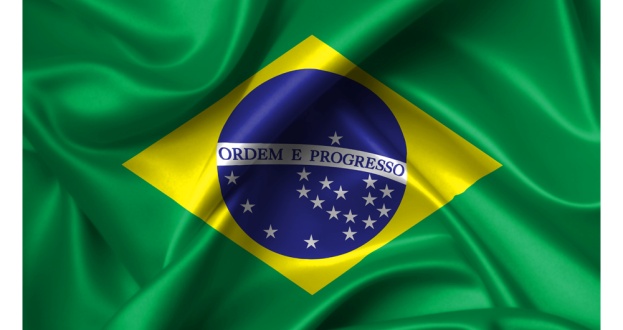 Obrigada!
Kélvia Albuquerque
kelvia.albuquerque@presidencia.gov.br